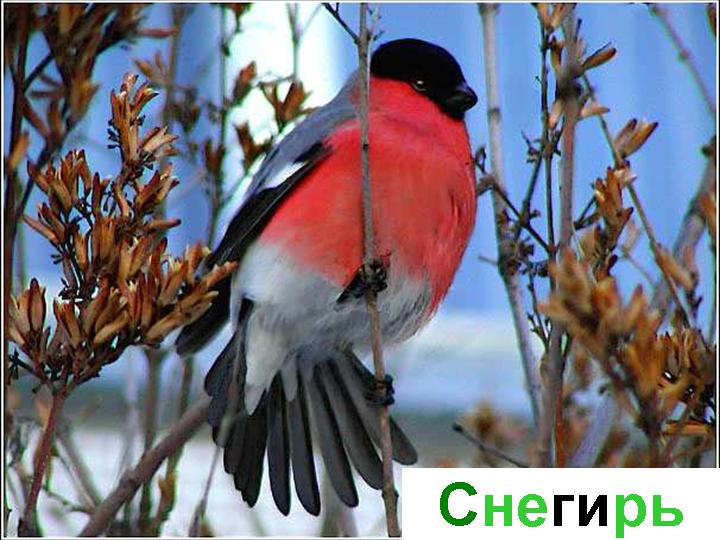 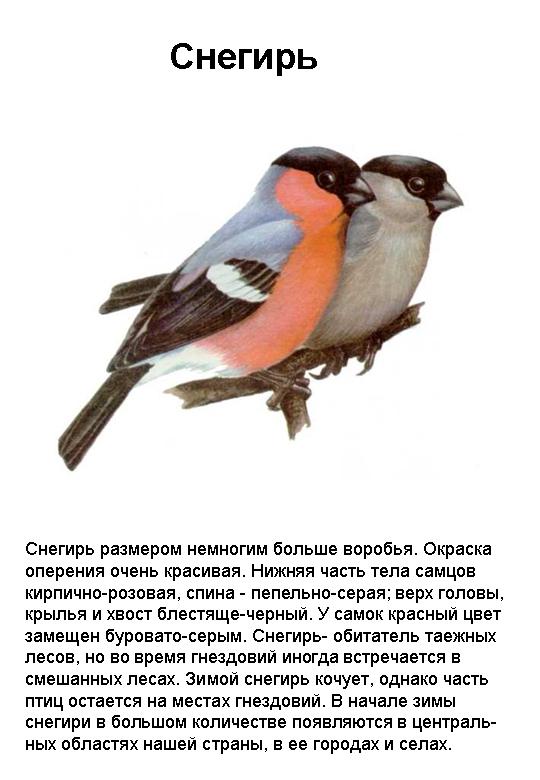 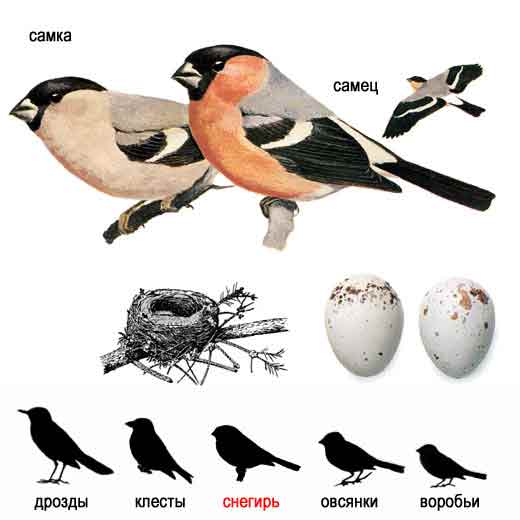 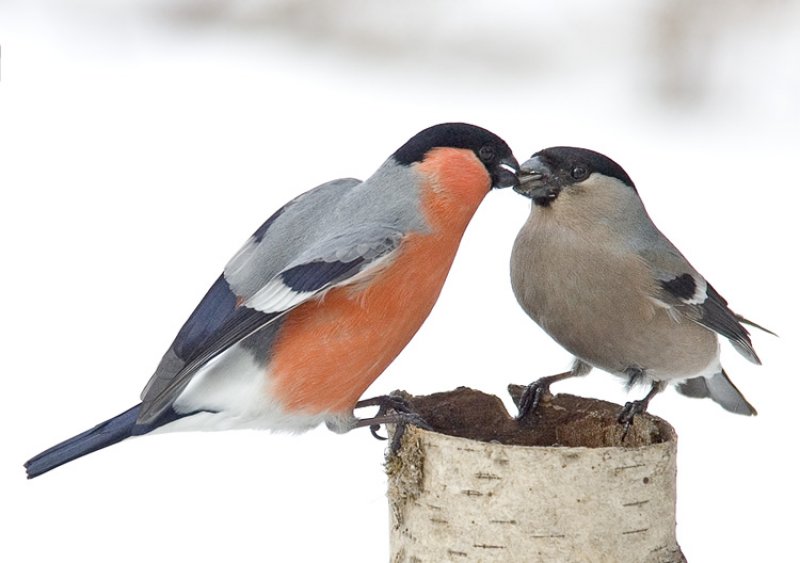 Что снегири едят?
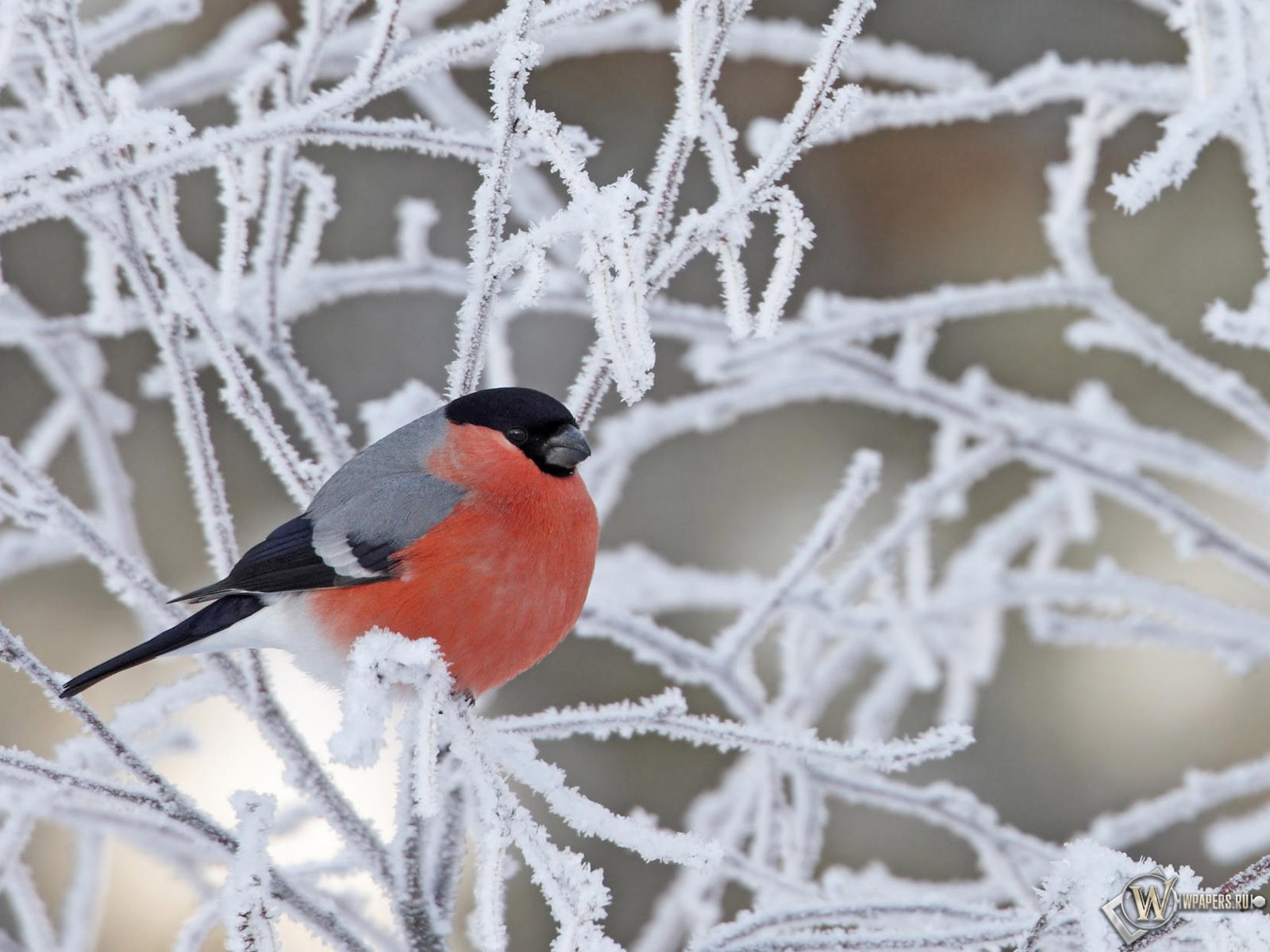 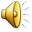 СПАСИБО ЗА ВНИМАНИЕ!